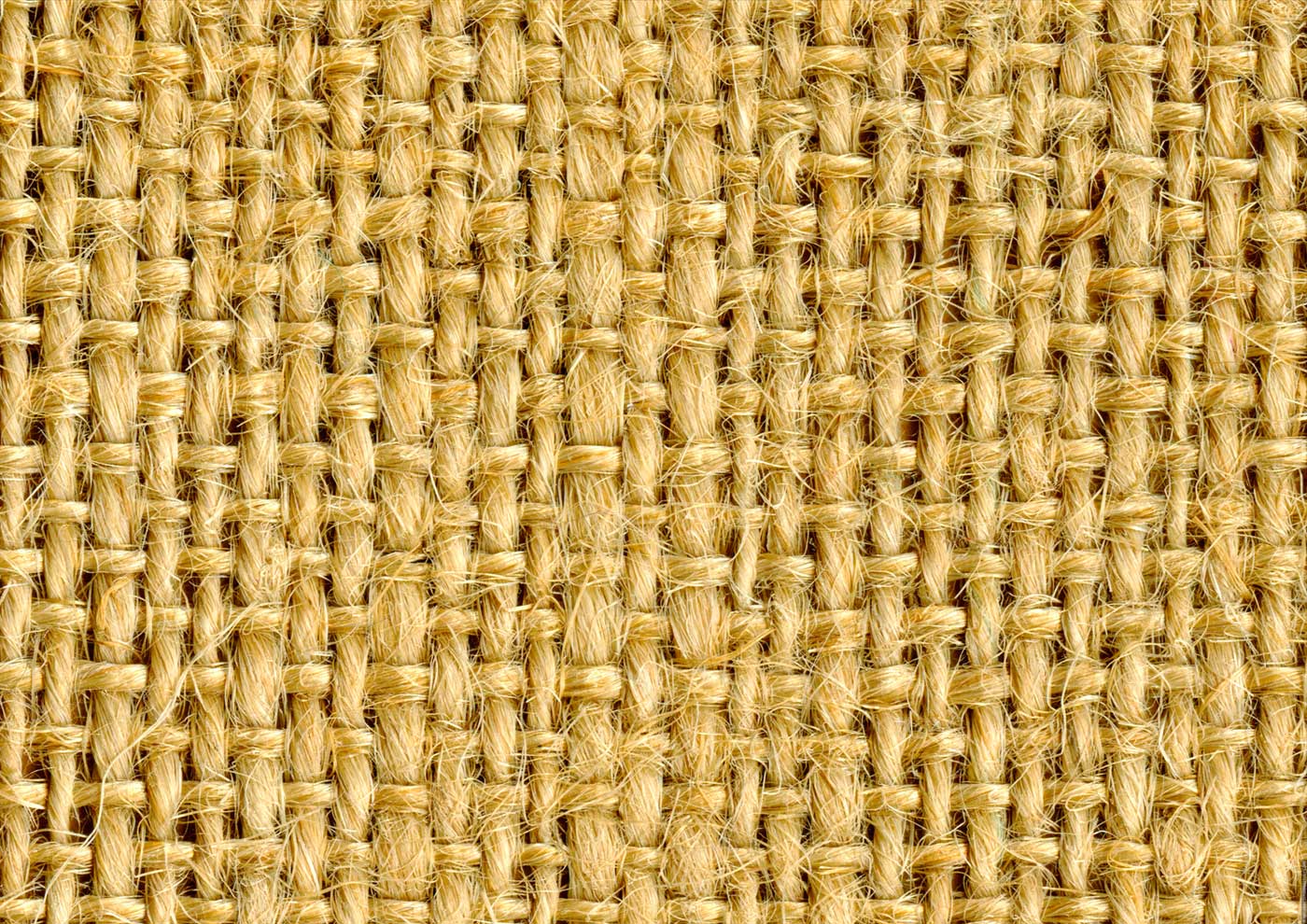 Кукла «Кувадка»
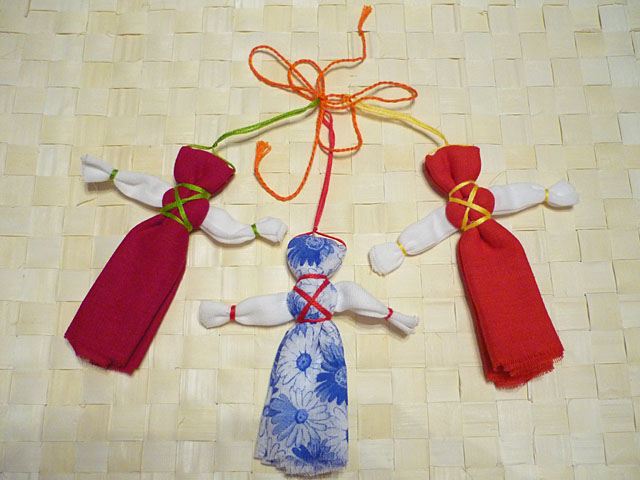 Оберег для малышей-
Куколка «Кувадка».
От злого глаза ворожей,
повесьте у кроватки!
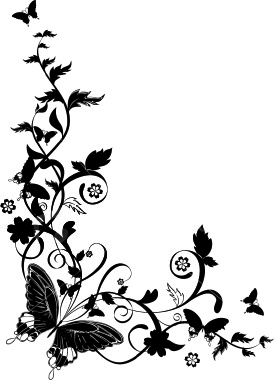 Подготовила: Л.В. Кезик
МАДОУ № 3, Североуральск
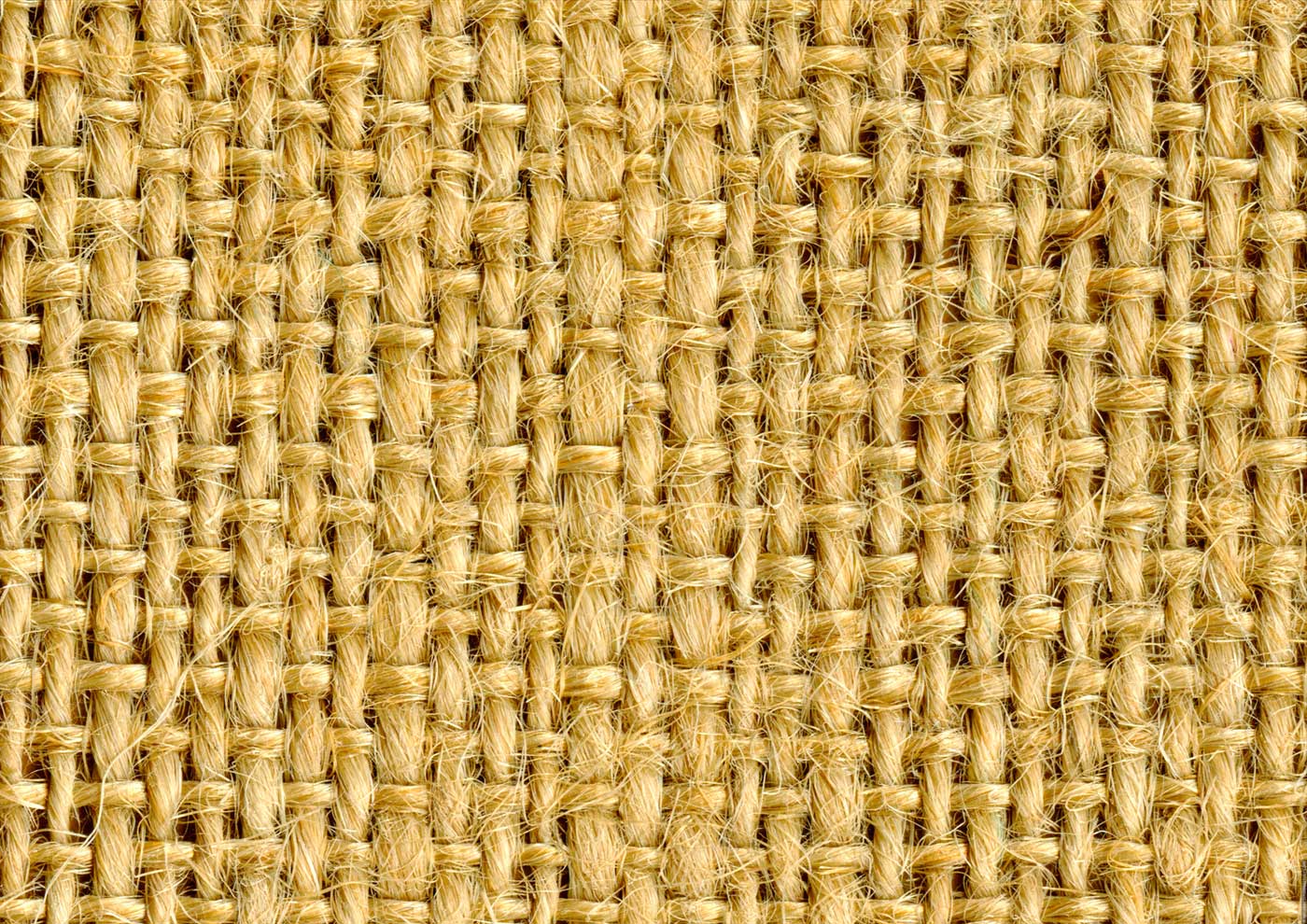 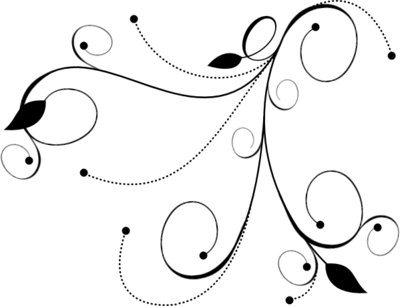 Для изготовления куклы используют лоскуты яркой разноцветной ткани: 
большой 15 на 25 см 
маленький 13 на 10 см 
 яркие нитки
ножницы
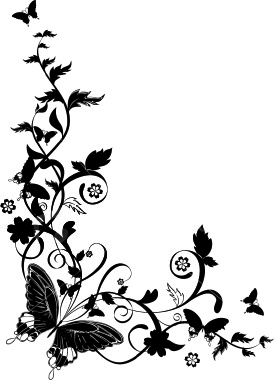 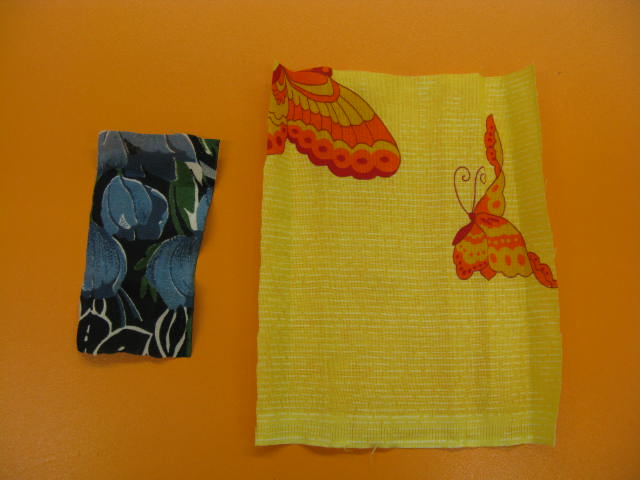 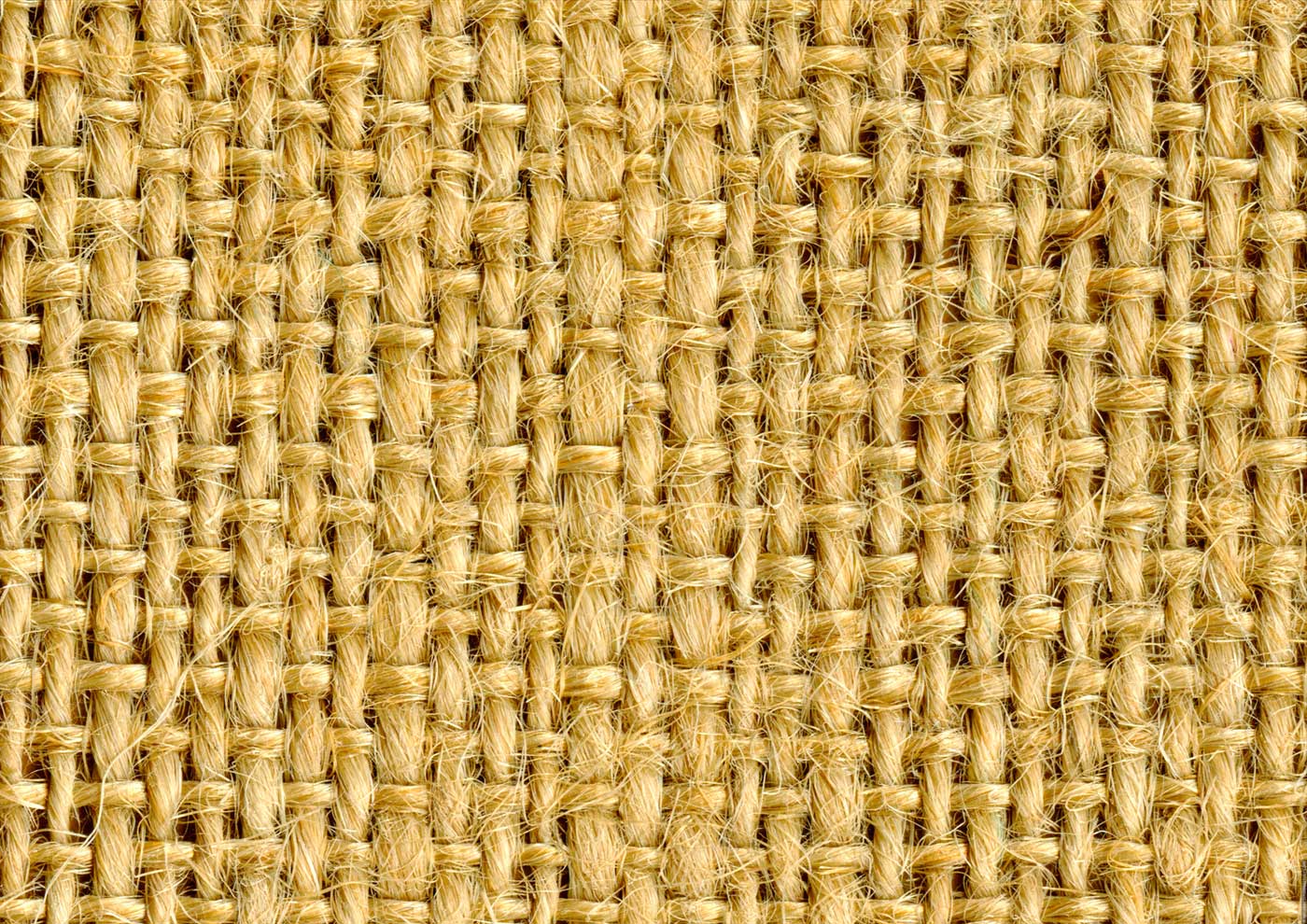 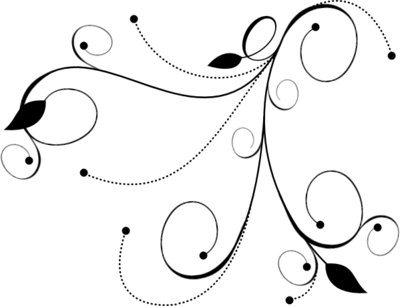 Берем большой лоскут и складываем с двух сторон к центру два раза и пополам.
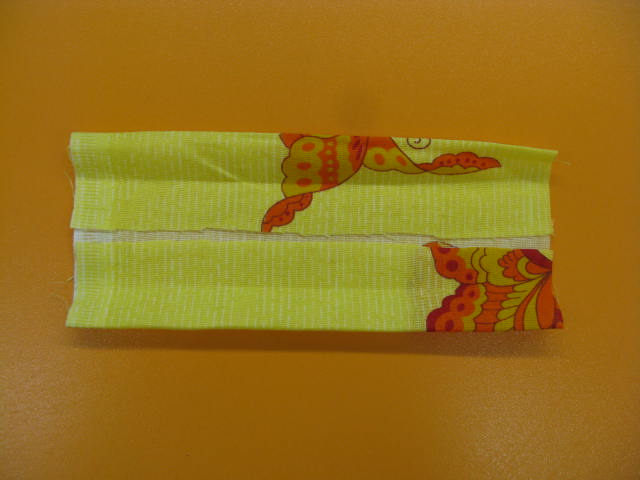 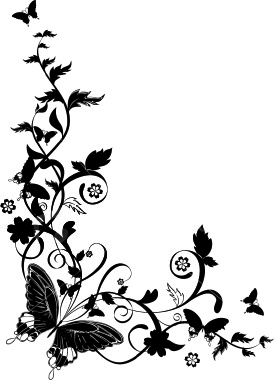 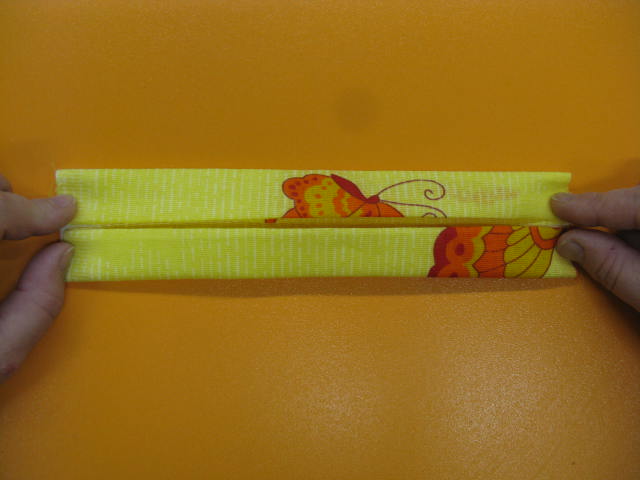 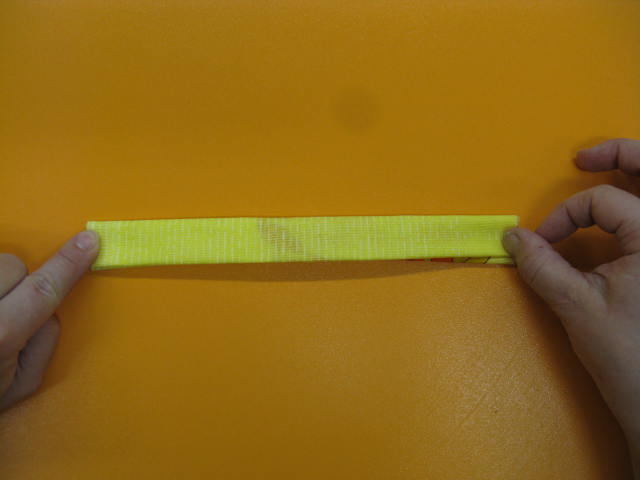 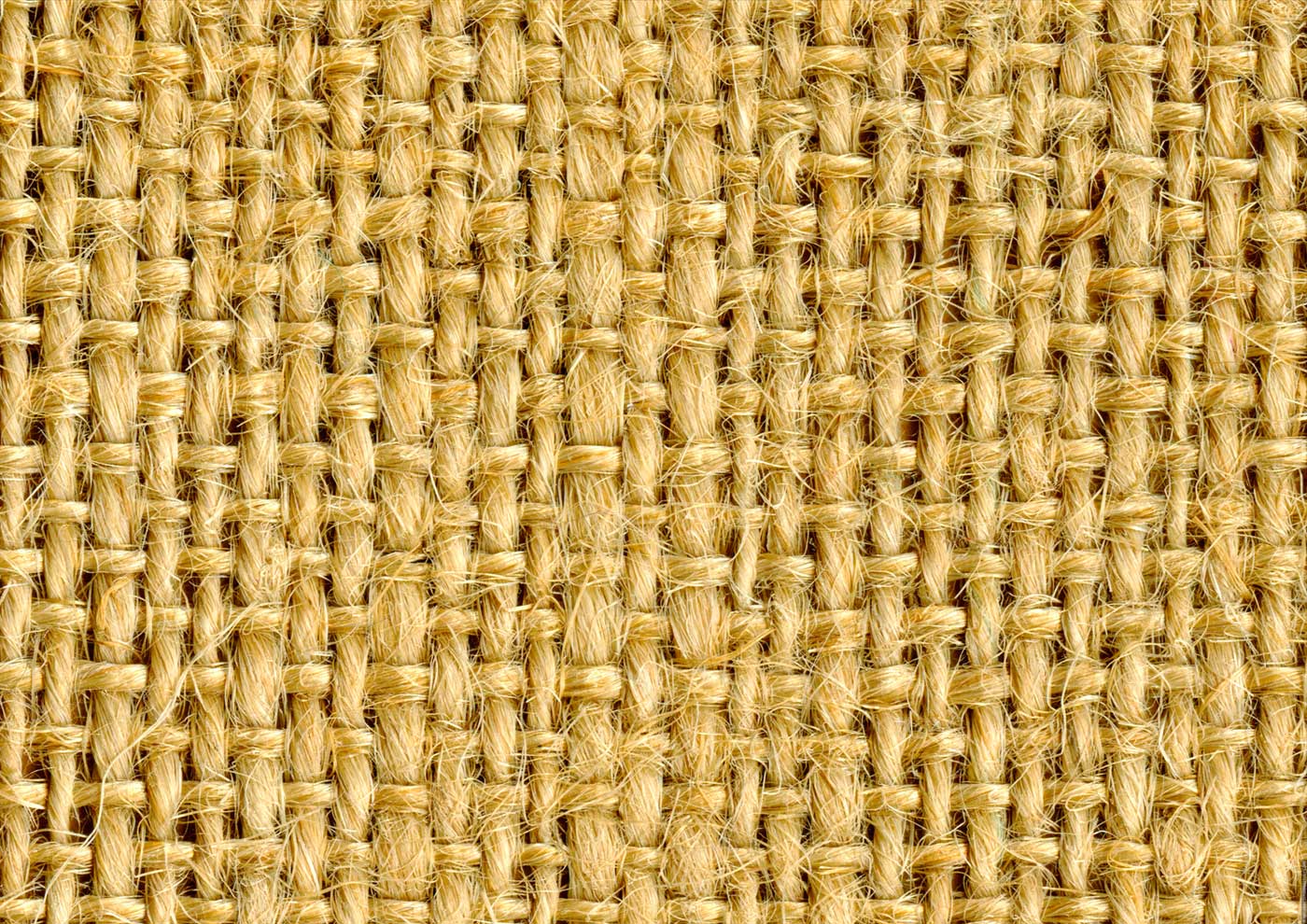 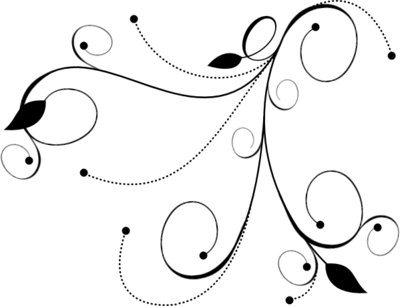 Перегибаем получившуюся скрутку пополам и завязываем ниткой, формируем голову тряпичной куколки, обвязывая ниткой.
Завязываем узел на спине.
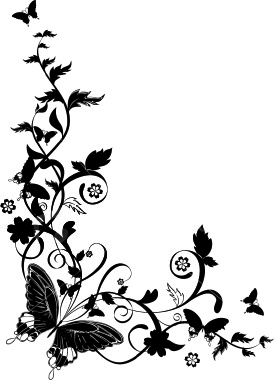 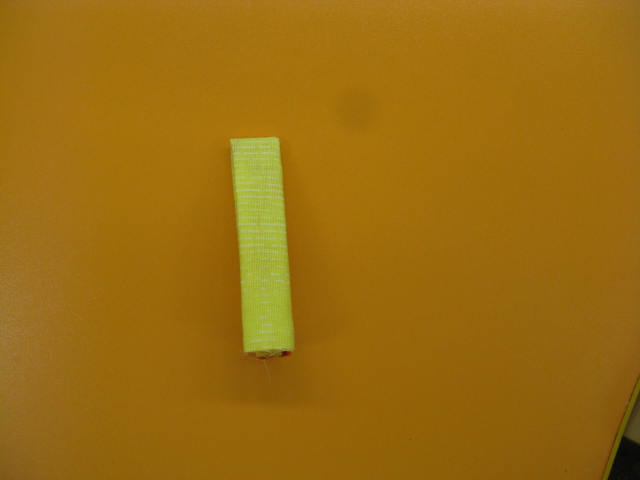 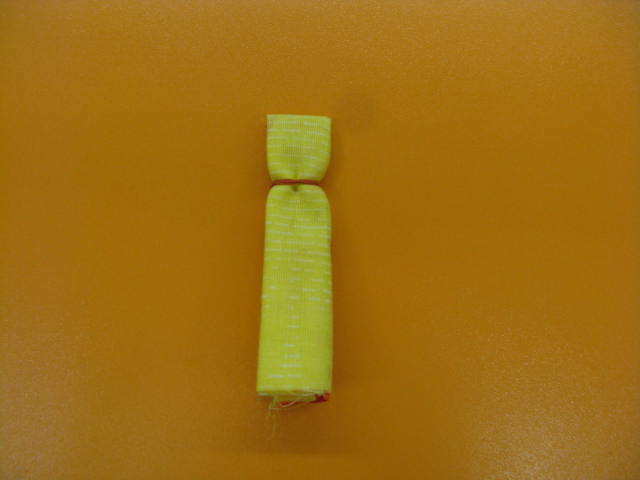 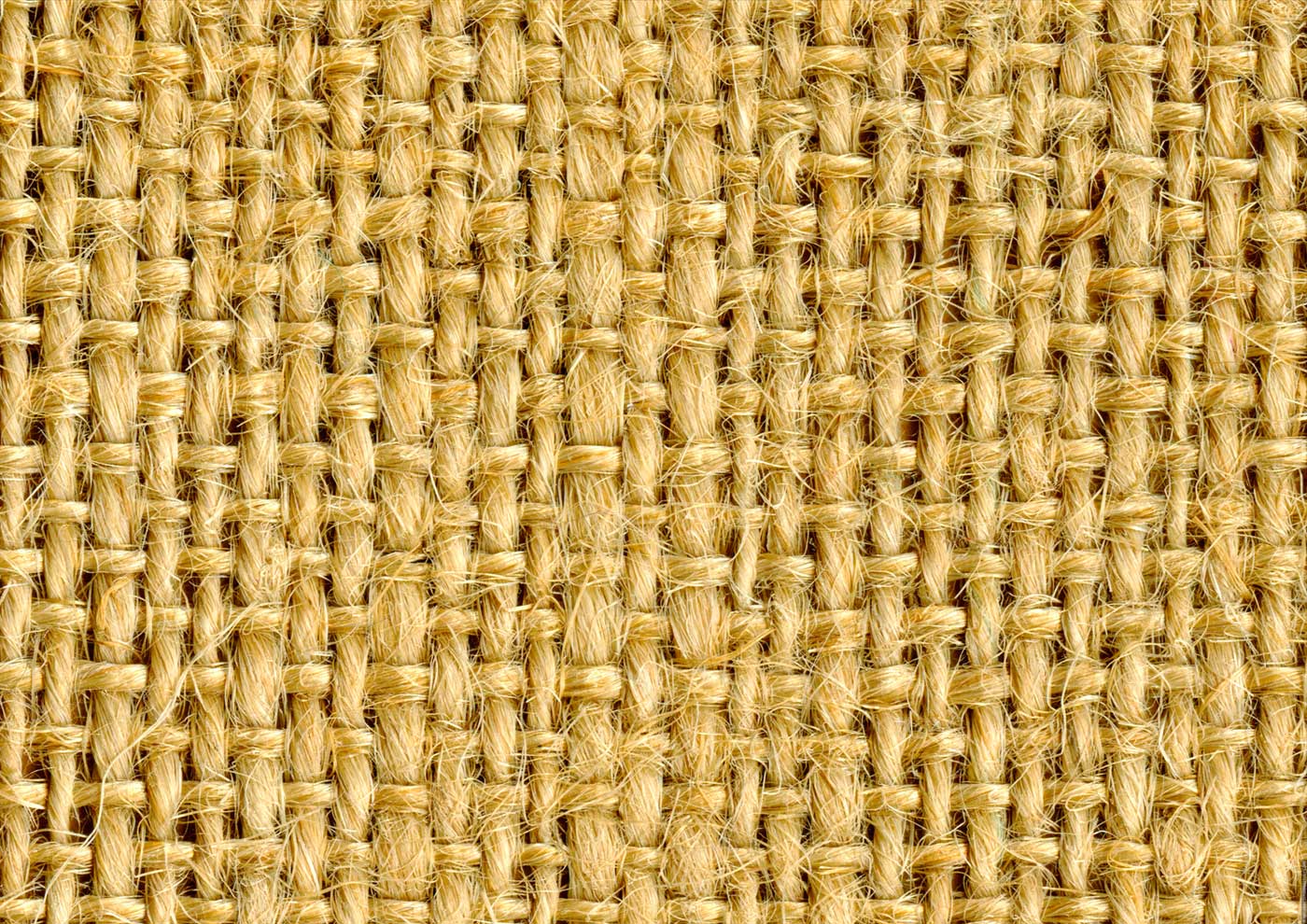 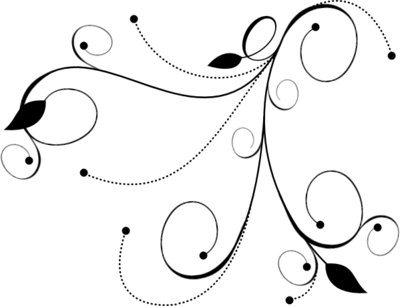 Из малого прямоугольника делаем
 ручки для Кувадки. 
Складываем с двух сторон к центру и пополам.
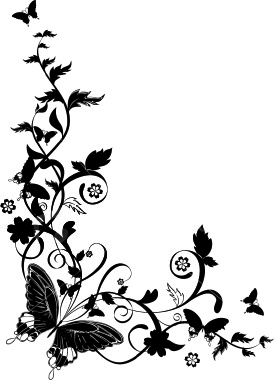 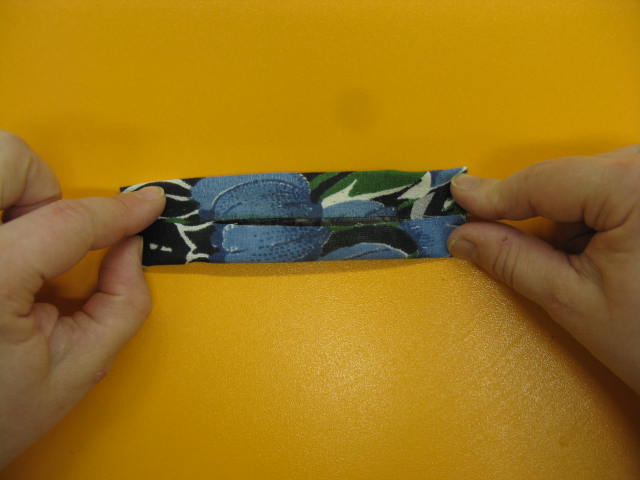 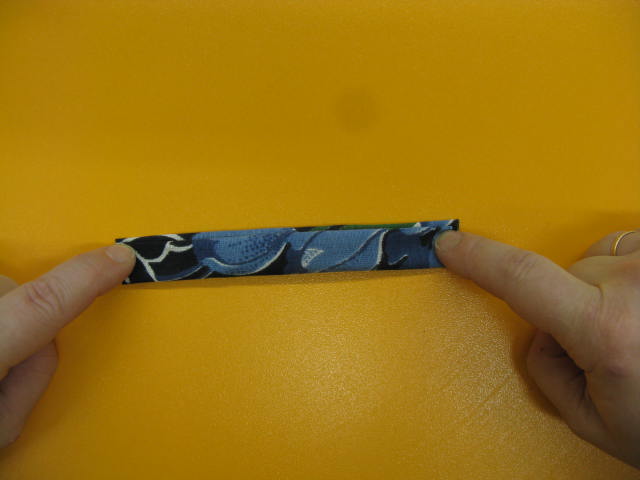 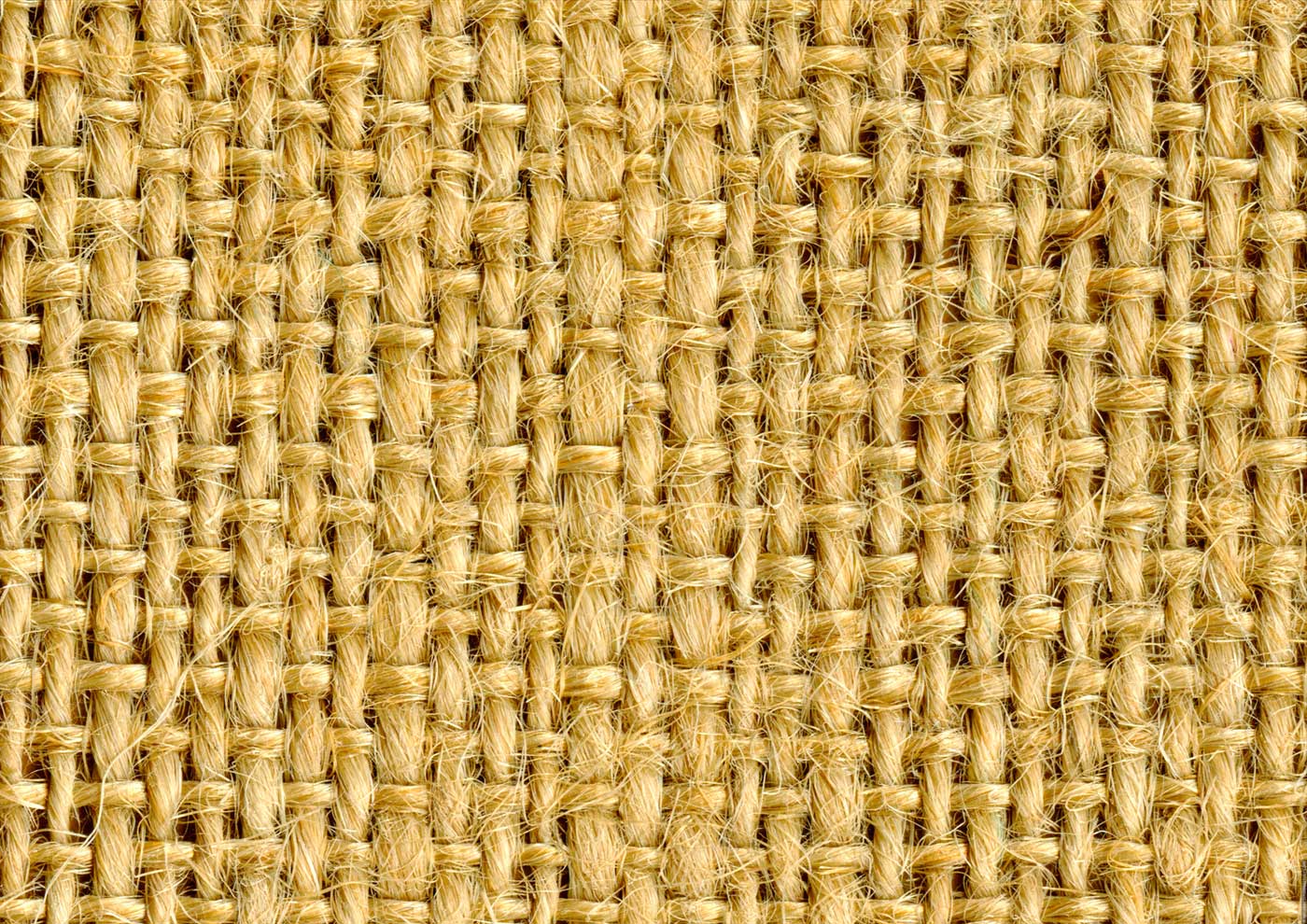 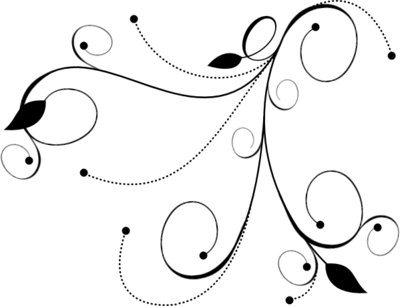 Ручки куклы вкладываем между двух валиков скрутки.
Нитками обматываем талию, перебрасываем через грудь крест – накрест и завязываем.
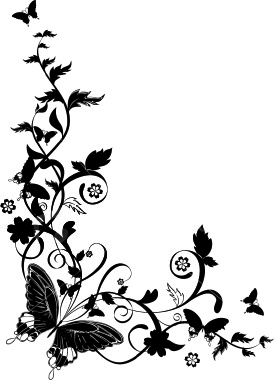 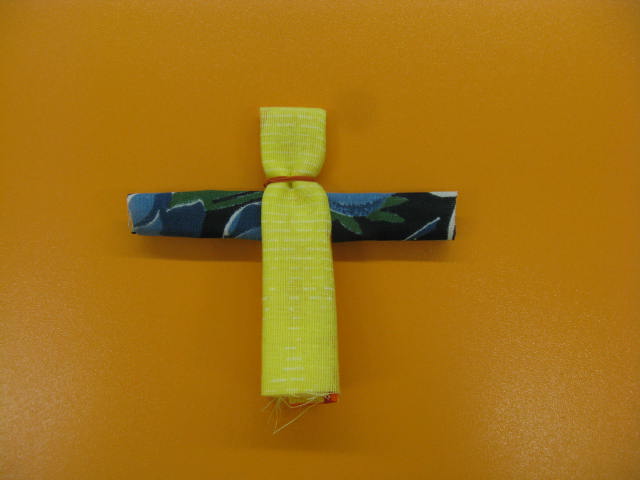 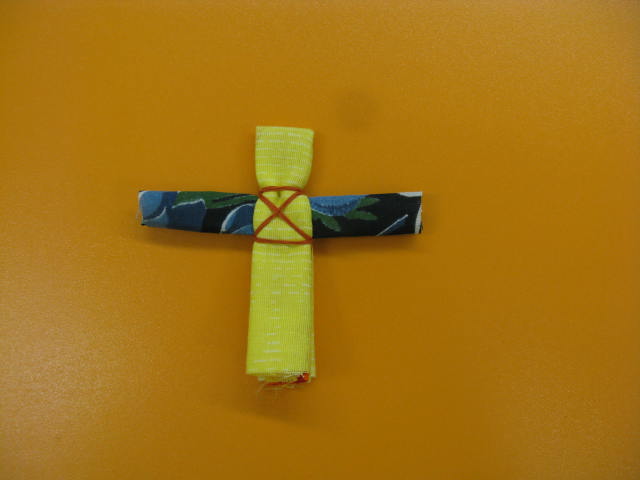 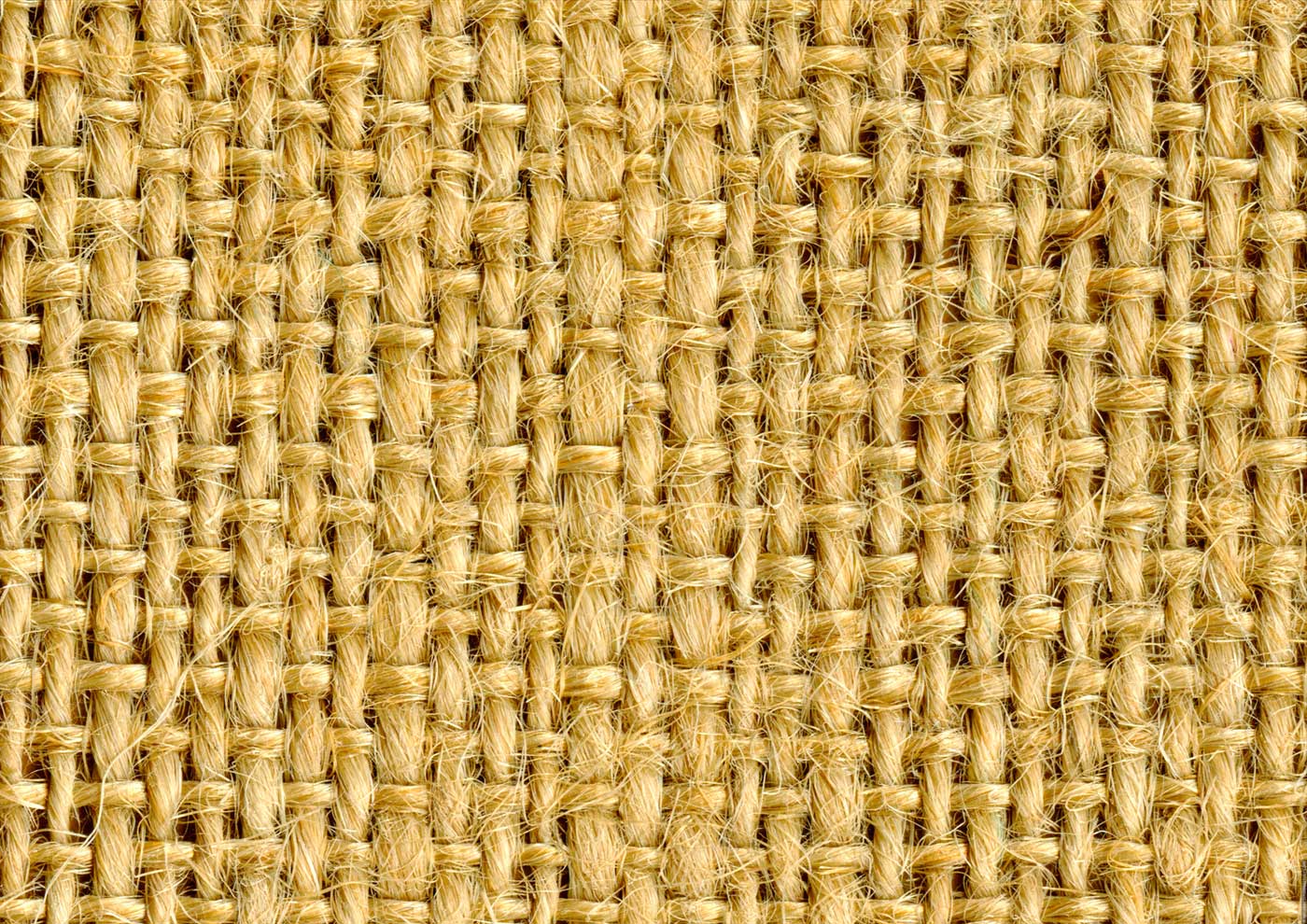 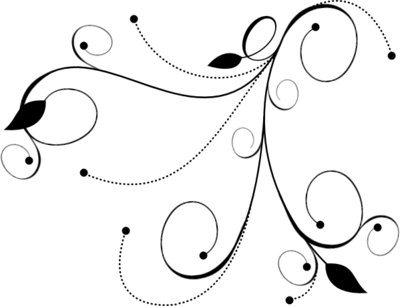 Края у рук завязываем ниткой – получатся кулачки, расправляем снизу ткань – платьице.
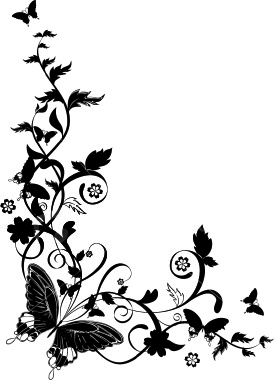 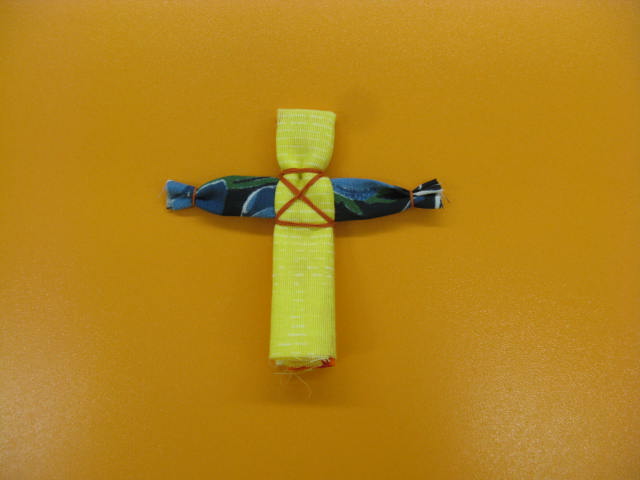 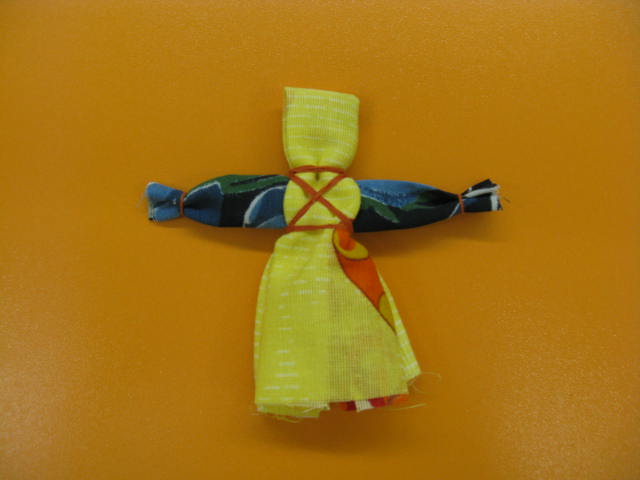 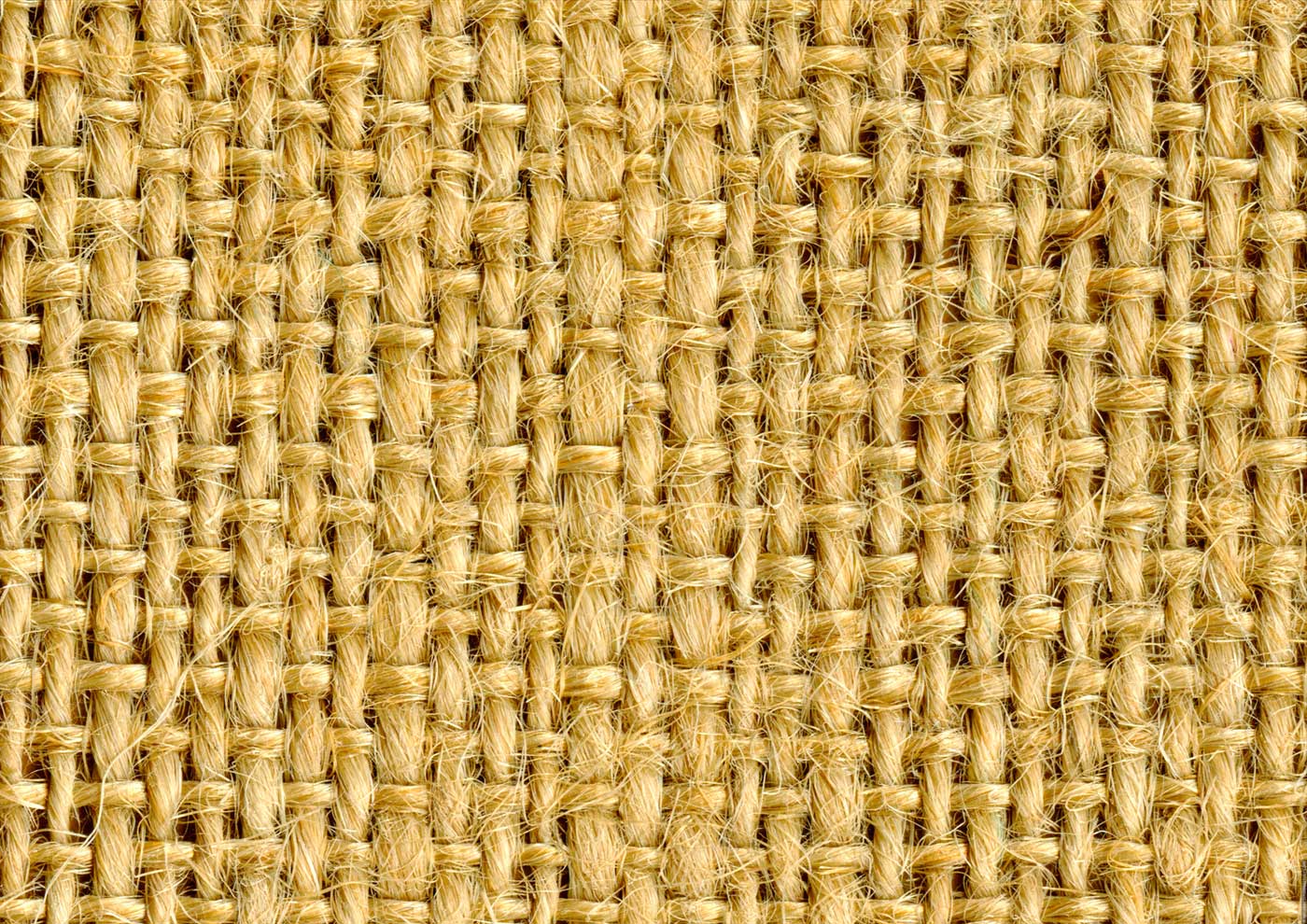 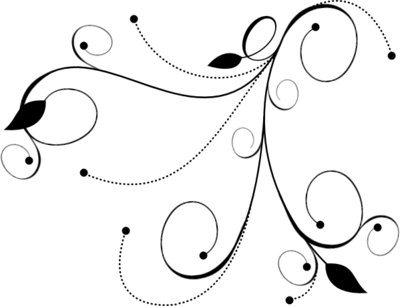 Такая куколка-девочка может легко превратиться в мальчика, если на концах скрутки для куклы-мальчика сделать обмотку ниткой – это ноги куклы-мальчика.
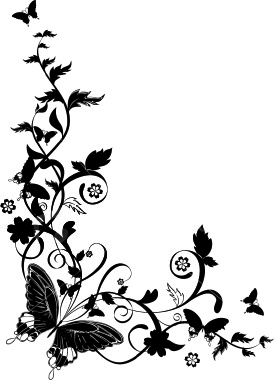 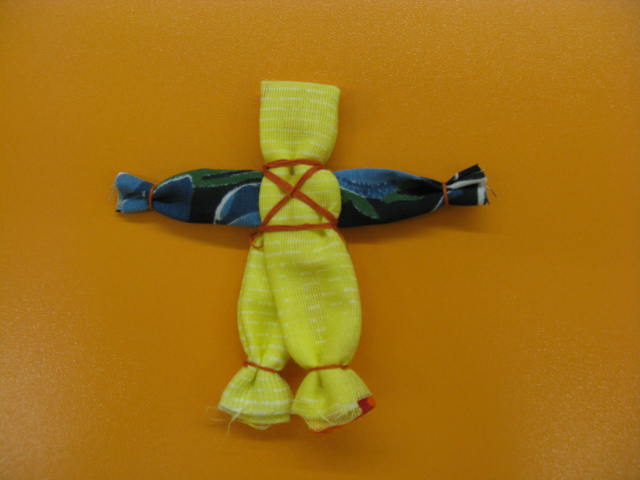 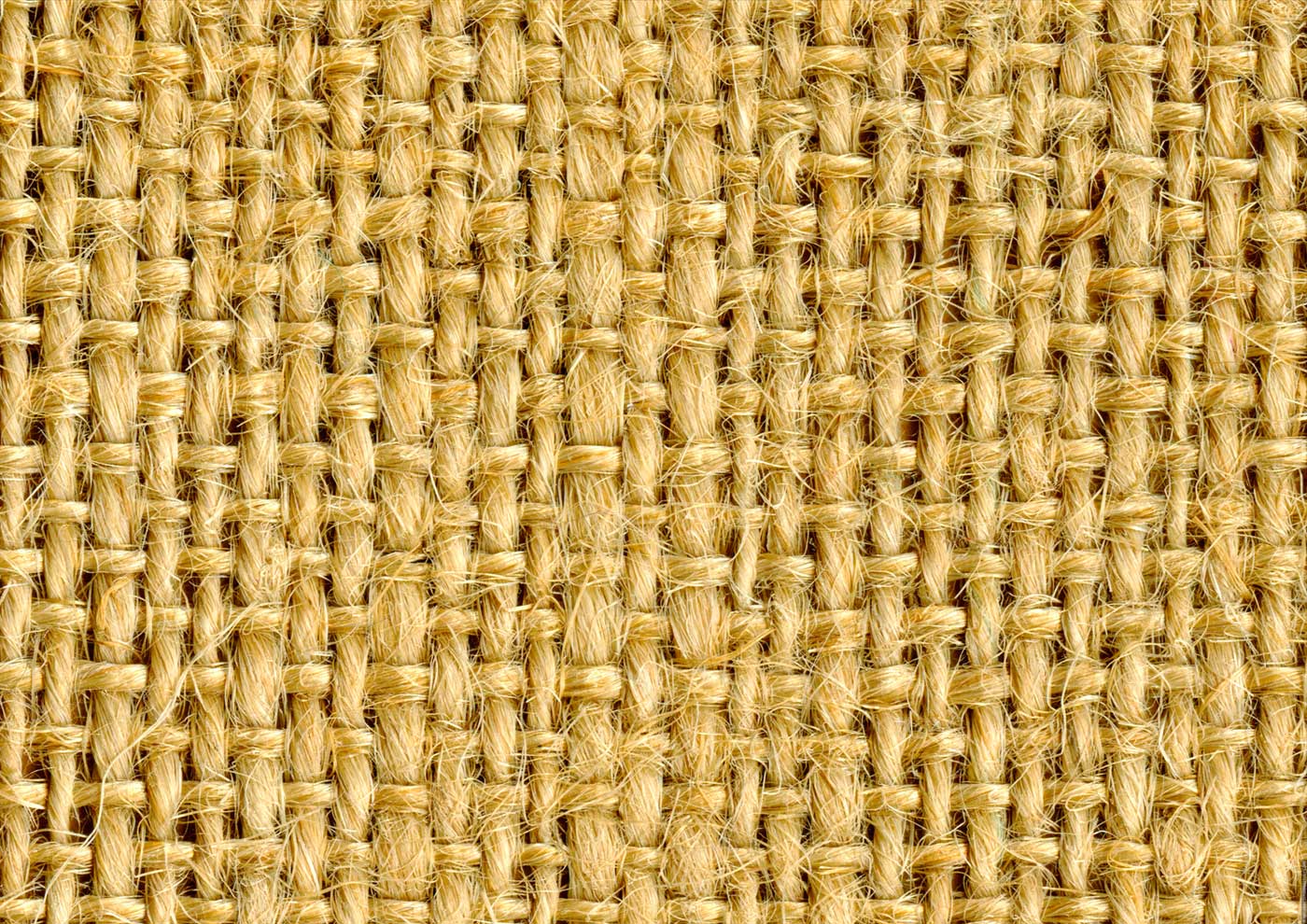 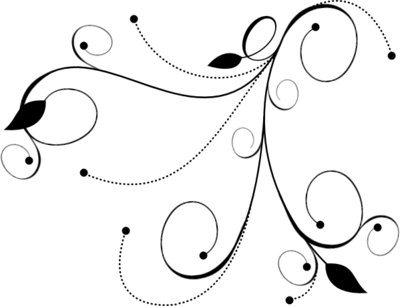 Наши куколки готовы!!!
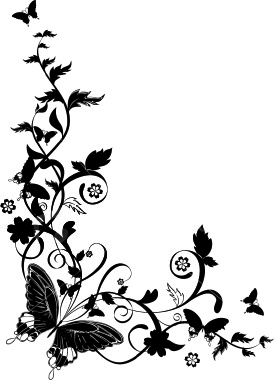 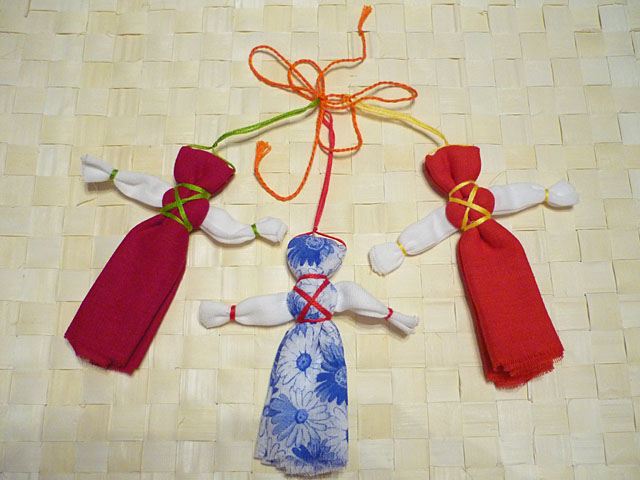